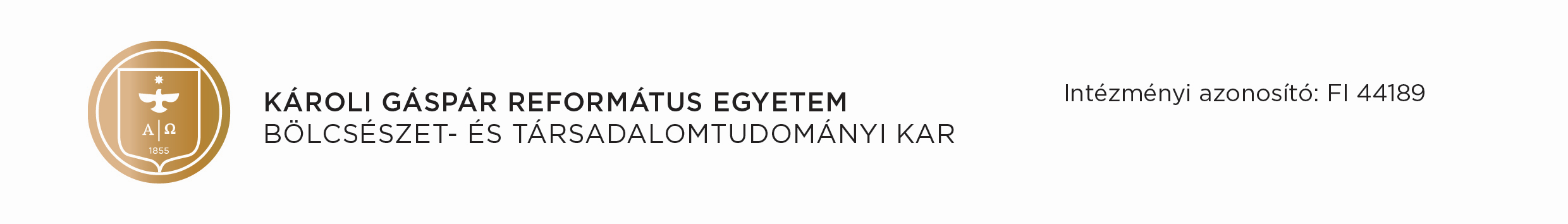 A Szakdolgozat  és a hozzá tartozó nyilatkozatok feltöltése a Neptunba
Útmutató lépésről lépésre
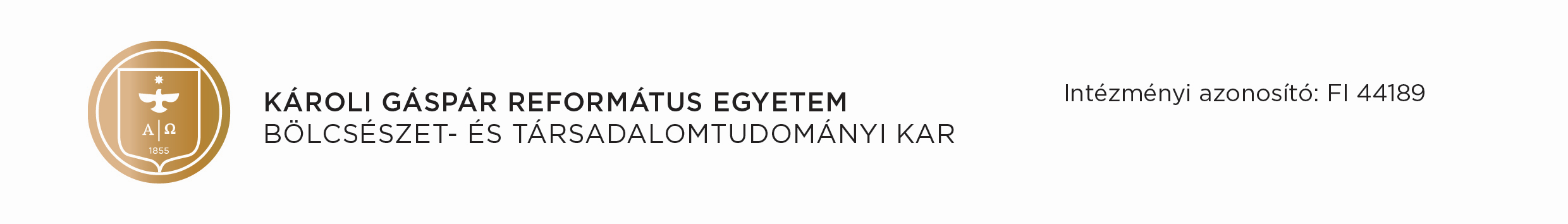 A szakdolgozat feltöltéséhez 2 kérvényt kell kitöltenie, majd letöltenie a Neptunból:Ügyintézés>Kérvények
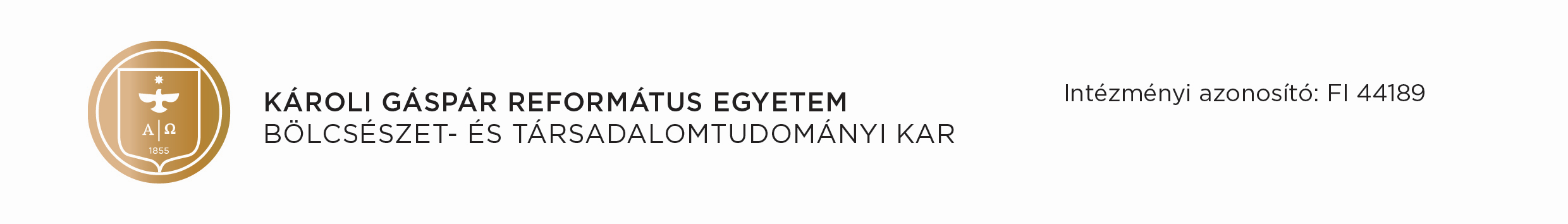 Kitölthető kérvények>”Konzultáció nyilatkozat”
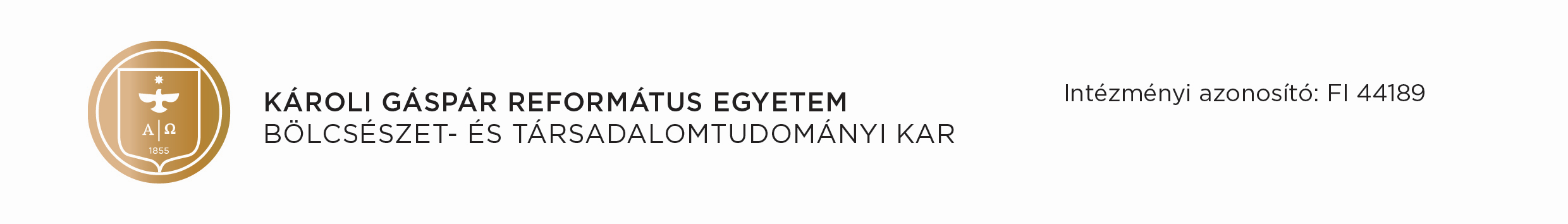 Kérem töltse ki a Konzultáció Nyilatkozatot, majd kattintson a Következő gombra.
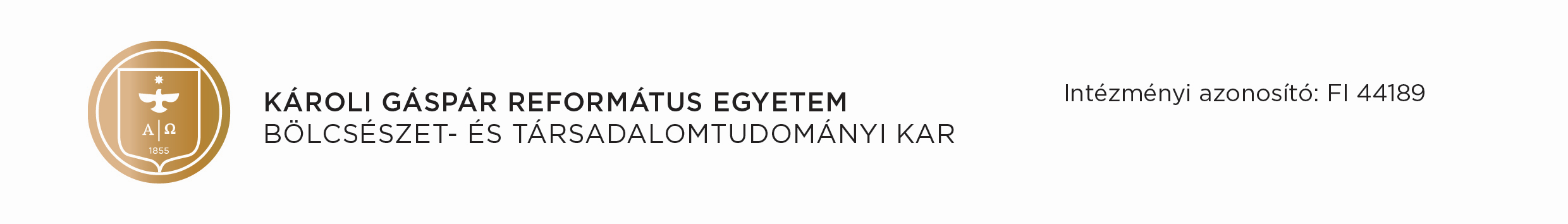 Ellenőrizze a szöveg helyességét, majd kattintson a Kérvény leadása gombra
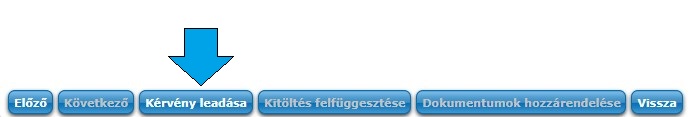 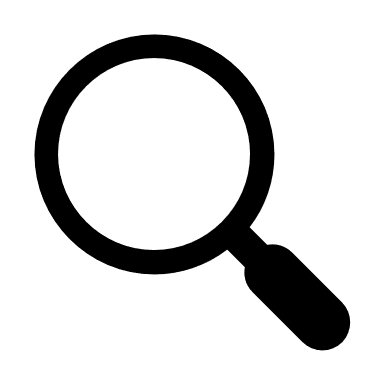 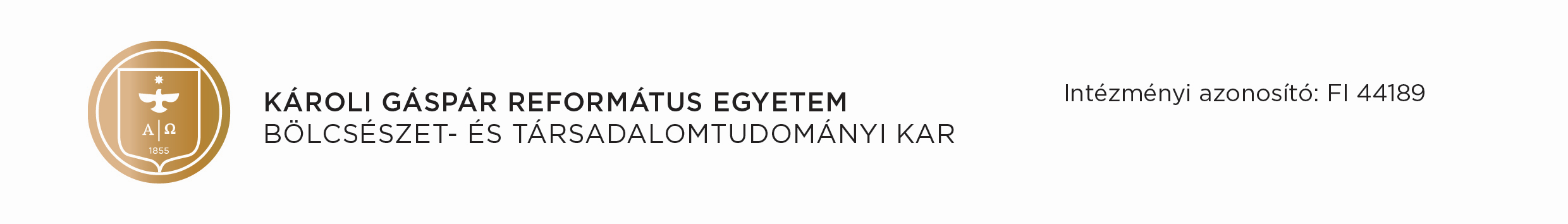 A Kitölthető kérvényeknél válassza ki a Szakdolgozat Plágium- és Nyilvánossági nyilatkozata c. kérvényt
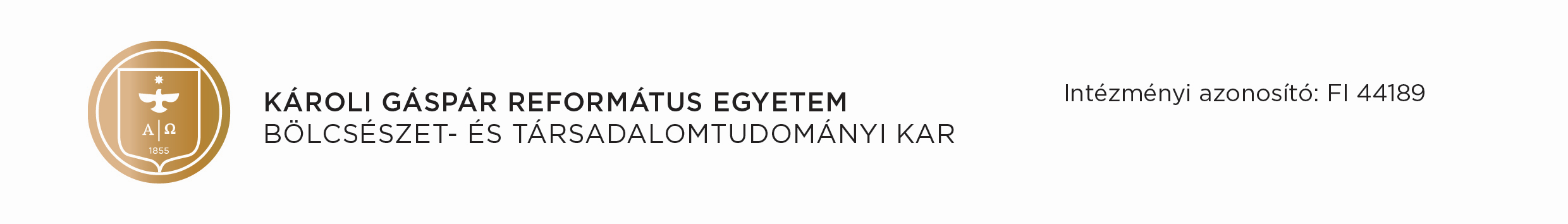 Töltse ki a kérvényt, majd kattintson a Következő gombra
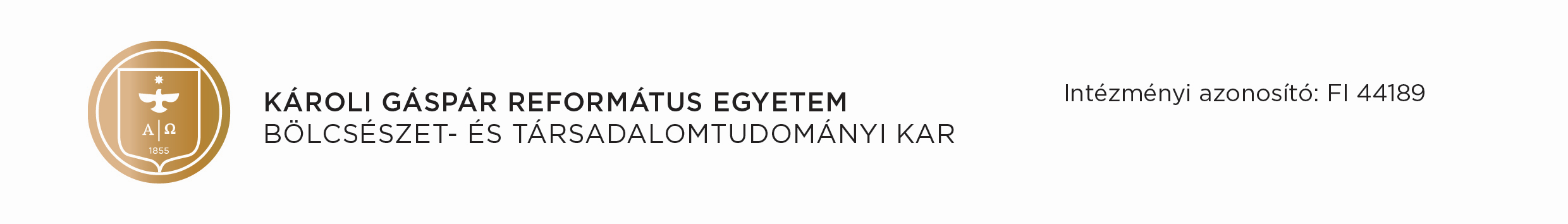 Ellenőrizze az adatok helyességét, majd kattintson a Kérvény leadása gombra
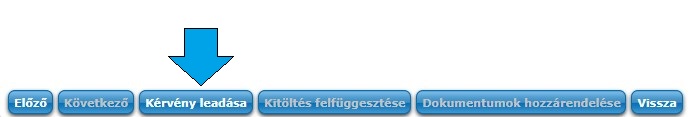 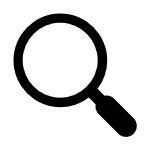 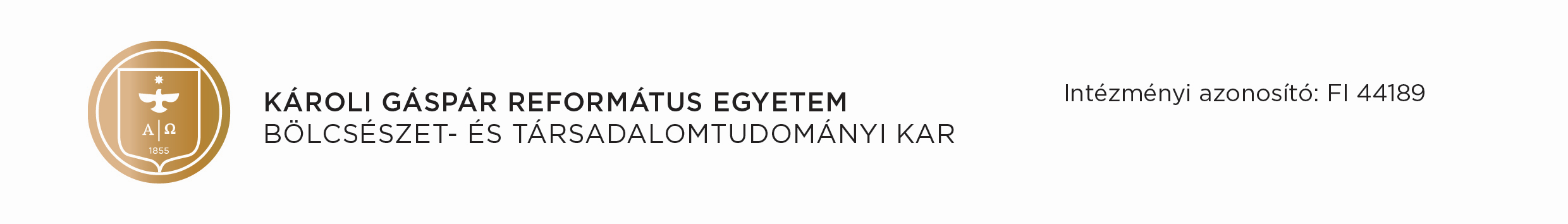 Az Ügyintézés>Kérvények>Leadott kérvények almenüből töltse le a két kérvényt.(A letöltés automatikusan elindul a kérvény címére kattintva)A kérvények státusza (Ügyintézés alatt) nem változik  a feltöltési időszak végéig, kérem a státusztól tekintsen el.
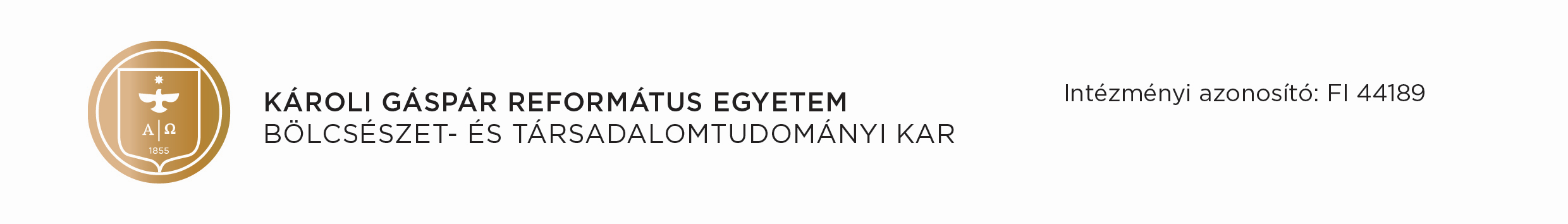 Feltöltés:Tanulmányok> Szakdolgozat/Szakdolgozat jelentkezés
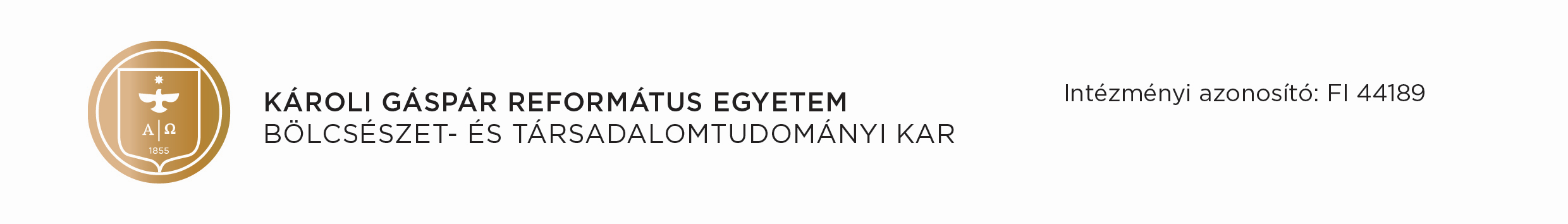 A Felugró ablakban válassza ki a szakdolgozat nyelvét és írja be a Végleges címet (ÜGYELJEN A HELYESÍRÁSRA, ez később nem módosítható!)
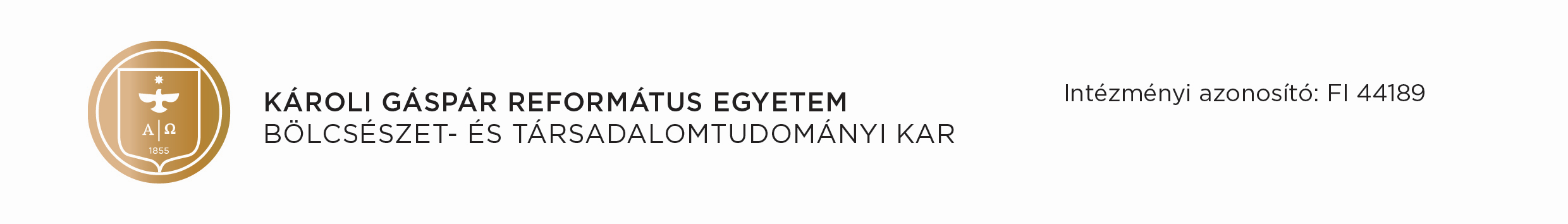 Először a már letöltött nyilatkozatokat (igazolásokat) töltse fel I. :Konzultációs igazoláshoz a Konzultációs nyilatkozatot
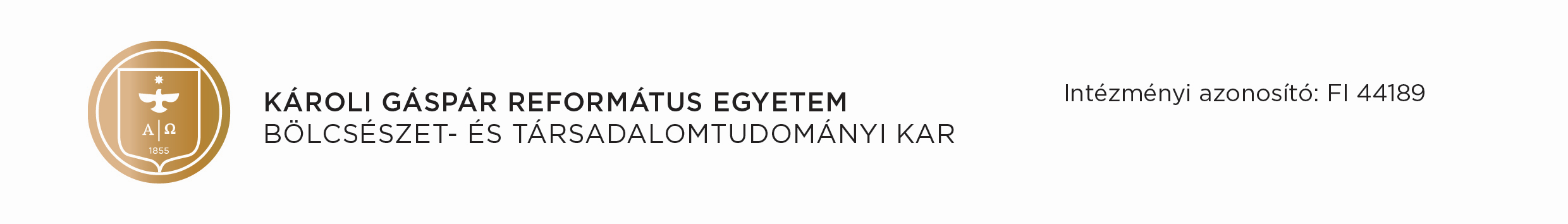 Először a már letöltött nyilatkozatokat (igazolásokat) töltse fel II. :A Plágium nyilatkozathoz a  Szakdolgozat Plágium- és Nyilvánossági nyilatkozata c. kérvényt
A Szakdolgozat elmentése
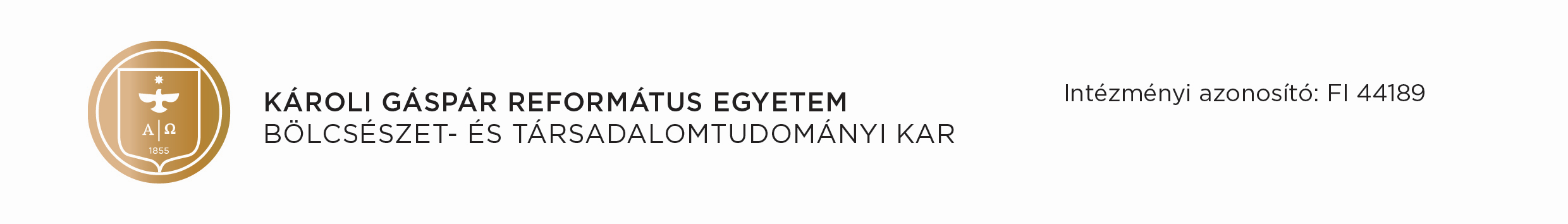 A Szakdolgozat kivonat1 dokumentum típusba tartozó fájl előkészítése:Nyissa meg szakdolgozata Word dokumentumát (.docx formátum) és az utolsó oldalra másolja be a  kitöltött BTK Konzultációk igazolása és nyilvánossági nyilatkozata dokumentumot és a Plágium nyilatkozatot.Mentse el a fájlt a következő módon: Vezeteknev_Keresztnev_Szakdolgozat_cime_leadas_evepl. Kovacs_Janos_Hogyan_toltsem_fel_a_szakdolgozatom_ugyesen_2021(max. méret 5 MB; Mit tudok tenni, ha nagyobb mérettel bír a szakdolgozat, mellékletek, mint ami feltölthető? - Tömörített ZIP fájlként feltölthető.)
A Szakdolgozat dokumentum típusba tartozó fájl előkészítése:Fájl> Mentés másként> Válassza ki a .pdf formátumot és mentse el a fájlt a következő módon:Vezeteknev_Keresztnev_Szakdolgozat_cime_leadas_evepl. Kovacs_Janos_Hogyan_toltsem_fel_a_szakdolgozatom_ugyesen_2021 (max. méret 5 MB; Mit tudok tenni, ha nagyobb mérettel bír a szakdolgozat, mellékletek, mint ami feltölthető? - Tömörített ZIP fájlként feltölthető.)
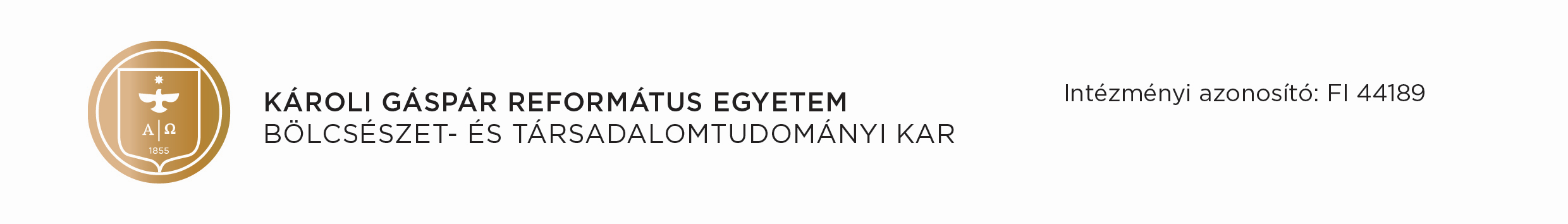 A Szakdolgozat dokumentum típushoz töltse fel .pdf formátumban a Szakdolgozatot, ami már tartalmazza a BTK Konzultációk igazolása és nyilvánossági nyilatkozatot és a Plágium nyilatkozatot.
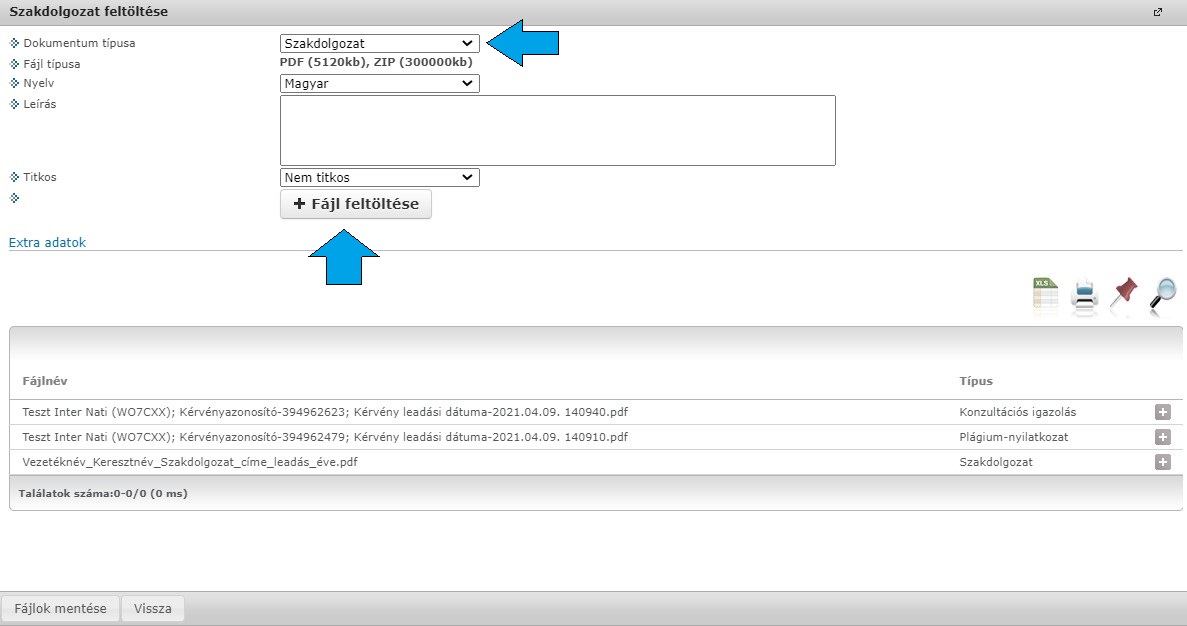 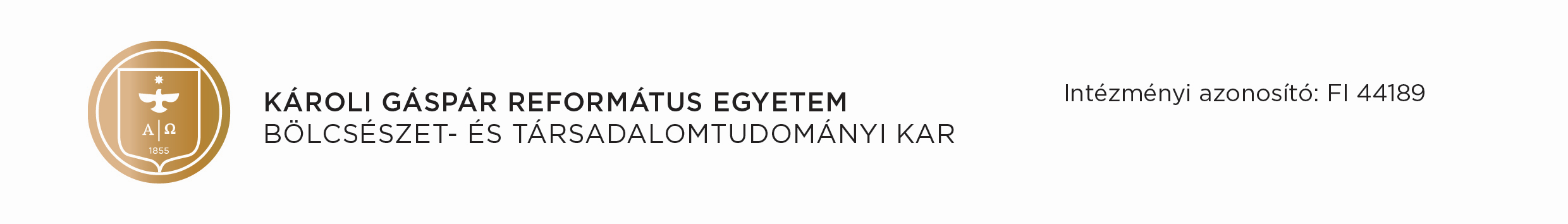 A Szakdolgozat kivonat1 dokumentum típushoz töltse fel word (.docx) formátumban a Szakdolgozatot, ami már tartalmazza a BTK Konzultációk igazolása és nyilvánossági nyilatkozatot és a Plágium nyilatkozatot.Kattintson a Fájlok mentése gombra.
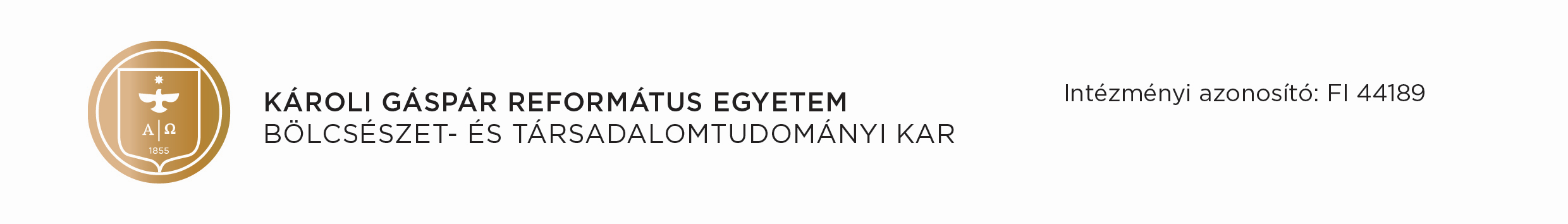 Egy felugró ablak erősíti meg a sikeres mentést.
Gratulálunk! Sikeresen feltöltötte a szakdolgozatát! 
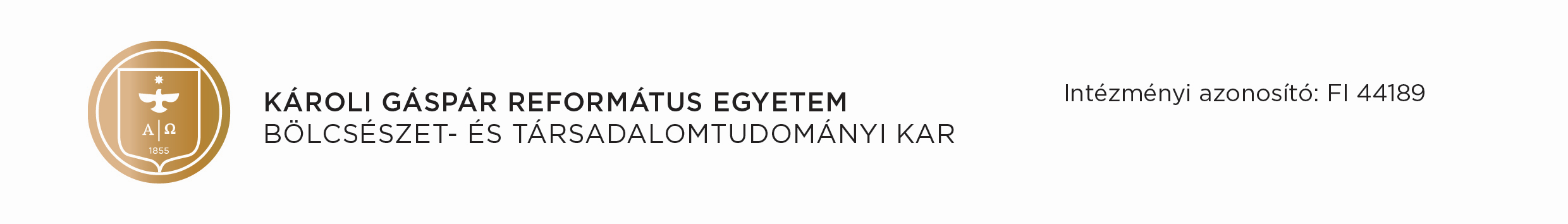 Elakadt?Kérjük lépjen kapcsolatba a tanulmányi ügyintézőjével!
Elérhetőségeinket az alábbi linken találja:https://btk.kre.hu/index.php/2015-10-20-12-12-54/tanulmanyi-osztaly/tanulmanyi-szakfelelosok.html 
Kérjük a levél tárgya legyen: Szakdolgozat feltöltés 
A levél tartalmazza a következőket: 
Neptunban szereplő teljes neve
NEPTUN kódja
Szakja
A probléma leírása, melyik lépésnél akadt el
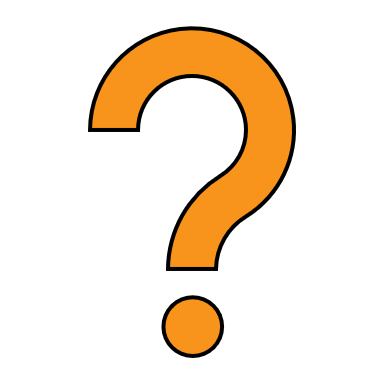